По мотивам какой книги создан мультфильм «каникулы в простоквашино?»
Э. Успенский «Печкин против Хватайки»
Э. Успенский «Любимая девочка дяди Федора»
Э. Успенский «Дядя Федор, Пес и Кот»
Э. Успенский «Матроскин и Шарик ссорятся»
Э. Успенский «Дядя федор, пес и кот»
На какой мультипликационной студии были сняты все серии мультфильма «Простоквашино»?
«Союзмультфильм»
«Экран»
«Ленфильм»
«Беларусьфильм»
Где познакомились дядя федор и кот матроскин?
на улице
в деревне Простоквашино
в подъезде дома
на птичьем рынке
В подъезде дома
Что закрывала картина, висящая на стене в квартире дяди Федора в мультфильме «Трое из простоквашино»?
трещину
дыру 
порванные обои
забитые гвозди
Картина закрывала дыру
Как зовут родителей дяди федора?
Мария и Иван
Зоя и Николай
Ирина и Максим
Римма и Дима
Римма и Дима
Какой журнал выписал дядя федор после знакомства с почтальоном печкиным?
«Мурзилка»
«Веселые картинки»
«Золотой ключик»
«Юный натуралист»
Журнал «Мурзилка»
Сколько денег послал дядя федор на завод, чтобы ему выслали трактор?
50 рублей
100 рублей
500 рублей
1000 рублей
100 рублей
Родители дяди федора читали в письме, что у него повысилась…
температура
потливость 
зарплата
лохматость
лохматость
Что было спрятано в сундуке, который нашли дядя федор и кот в деревне?
деньги
золото
оружие 
клад
клад
Монету какого достоинства украл галчонок у почтальона печкина?
5 рублей
3 рубля 
1 рубль
10 рублей
1 рубль
Сколько вечерних платьев было у мамы дяди федора в мультфильме «Каникулы в простоквашино»?
3
1
6
4
4 платья
Что попросил шарик у родителей дяди федора?
фоторужье
капкан
ружье
карабин
ФОТОРУЖЬЕ
На чем добралась мама до деревни простоквашино на празднование нового года?
на лыжах
на снегоходе
на лошадях
на поезде
На лыжах
Как звали корову Матроскина?
Жмурка
Мурка
Муська
Дуська
корова Мурка
Как назвал почтальон печкин галчонка в мультфильме «Каникулы в простоквашино»?
Молчалка
Гляделка
Говорилка
Сопелка
Говорилка
Что купил шарик вместо валенокв мультфильме «Зима в простоквашино»
тапочки
туфли
сапоги
кеды
кеды
Какой марки был автомобиль у семьи дяди федора?
«Запорожец» 
«Москвич» 
«Волга» 
«Чайка»
«Запорожец»
Как на самом деле зовут почтальона печкина?
Иван Игоревич
Игорь Иванович
Иван Иванович
Игорь Игоревич
Игорь Иванович
Советую прочитать
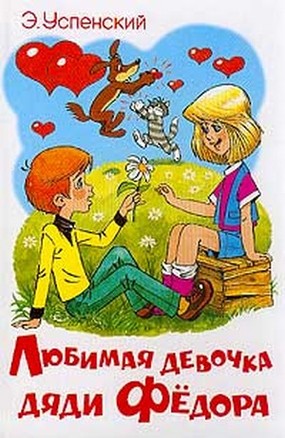 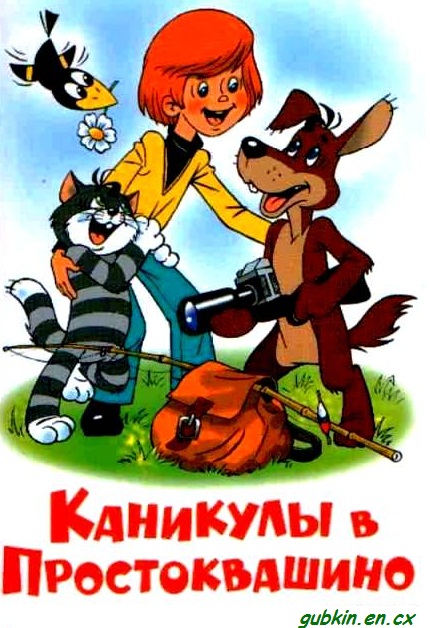 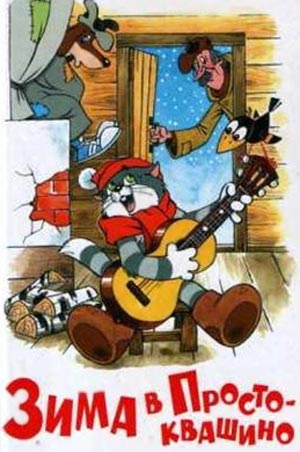 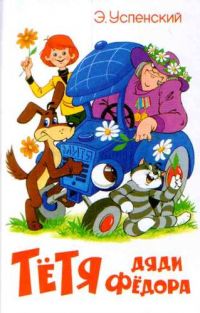 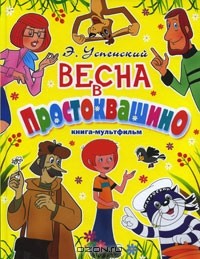